Middle School and High School
These slides are most suitable for grades 7-12
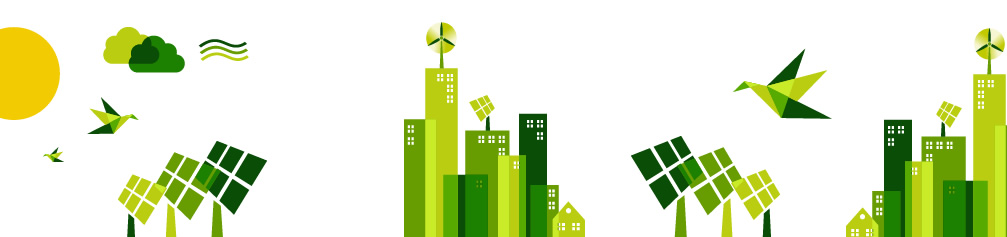 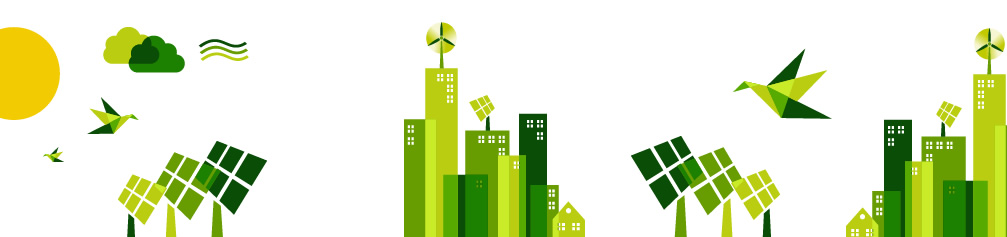 Renewable Energy
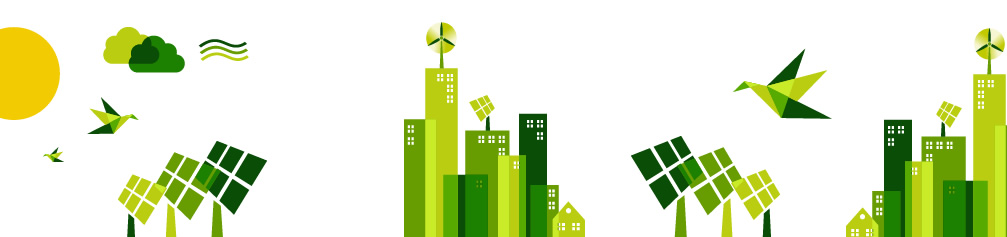 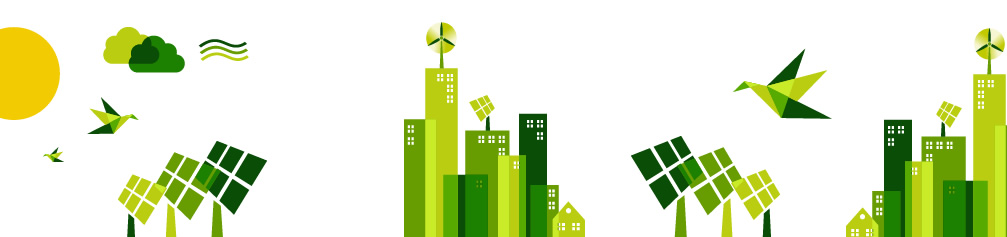 Answer these questions…
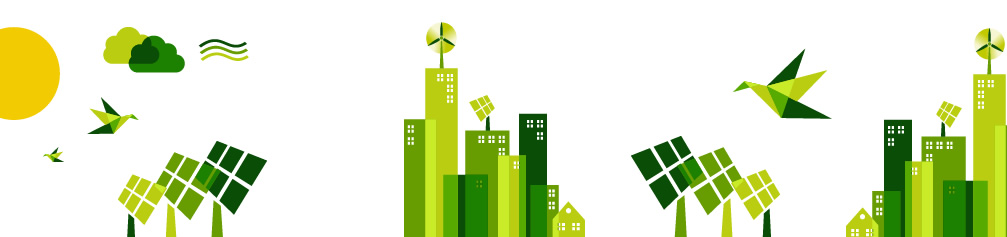 What is Energy?

What types of Energy are there?

What’s your favorite type of Energy?
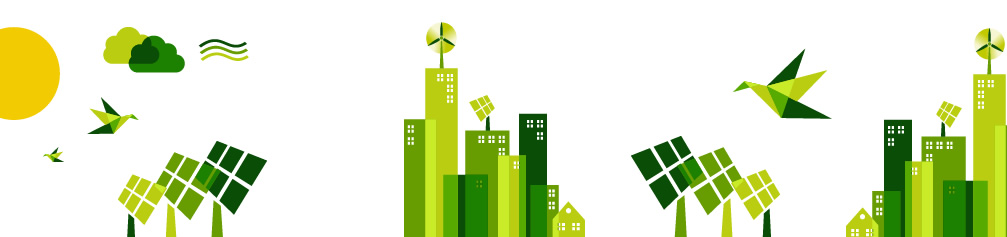 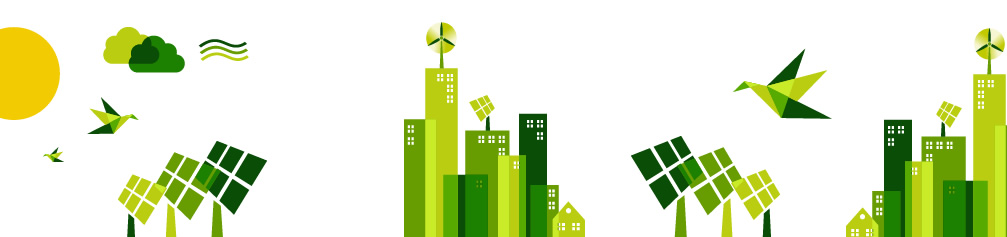 Let’s talk about some of the more common (and visible forms) of energy
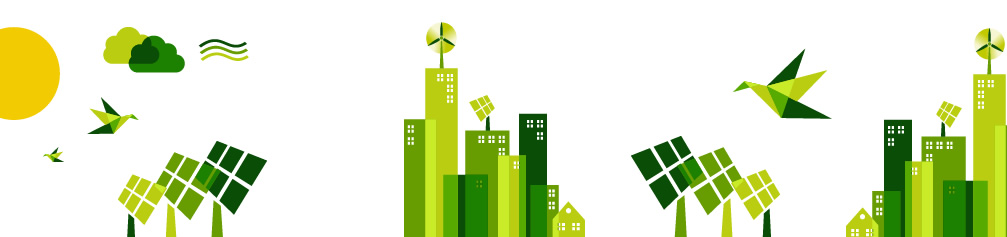 Kinetic Energy
Where have you seen this?
Wind Turbines
Nozzles and Diffusers
Potential Energy
Where have you seen this?
Pumps
Hydroelectric Plants
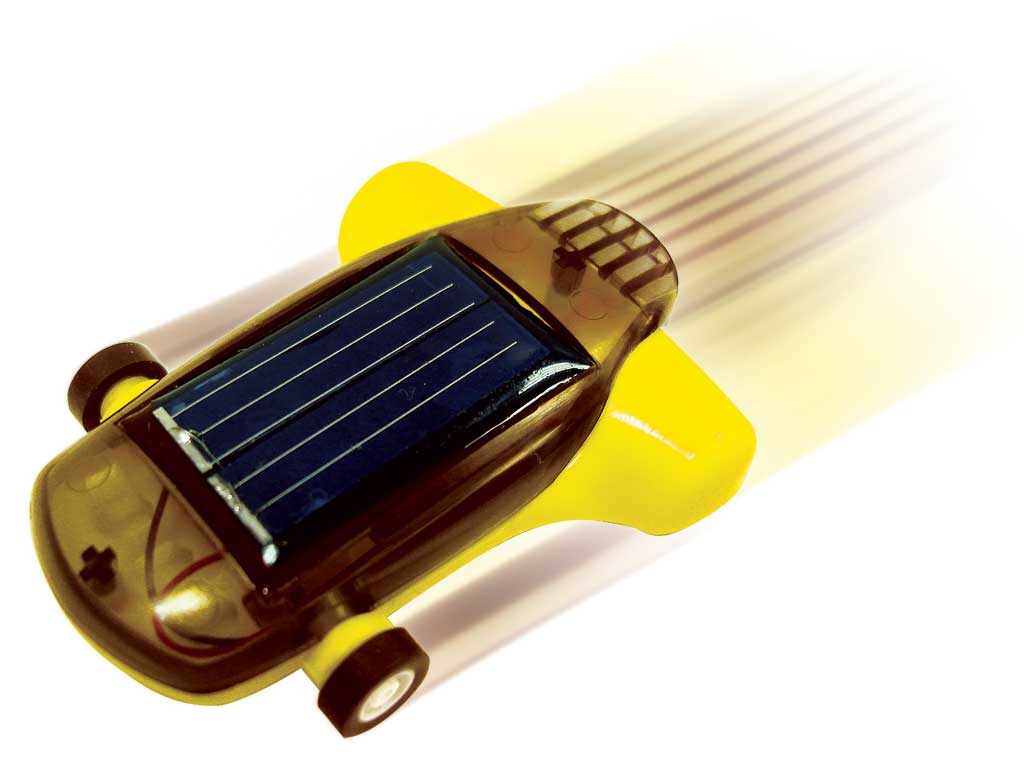 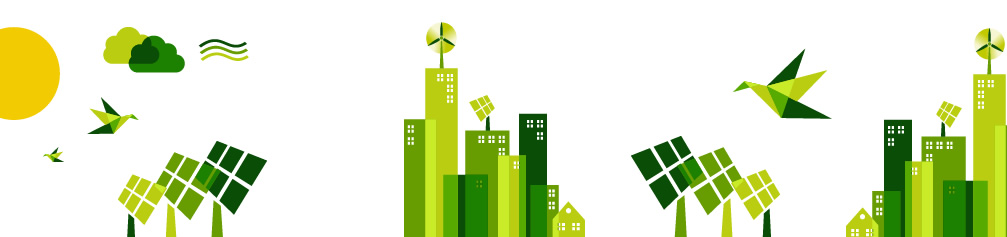 Let’s talk about some of the more common (and visible forms) of energy
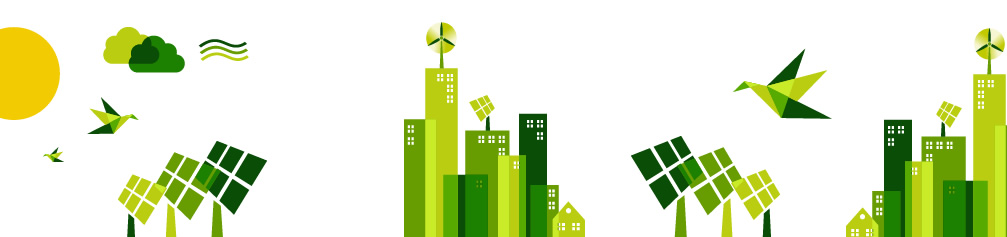 Kinetic Energy
Where have you seen this?
Wind Turbines
Nozzles and Diffusers
Potential Energy
Where have you seen this?
Pumps
Hydroelectric Plants
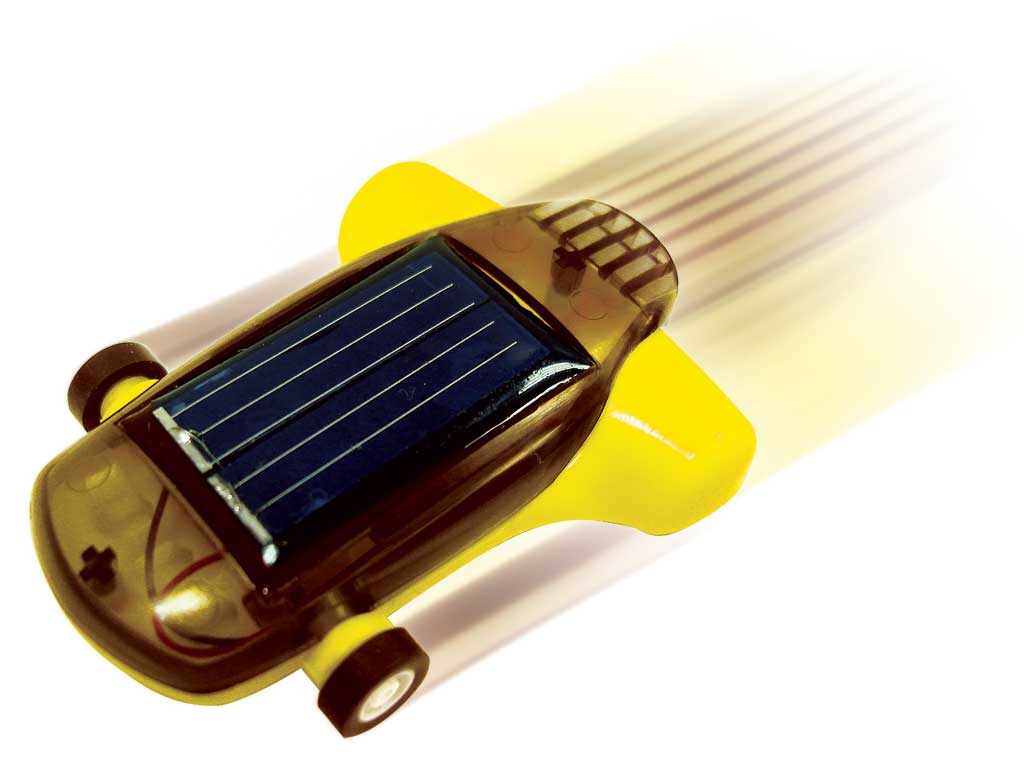 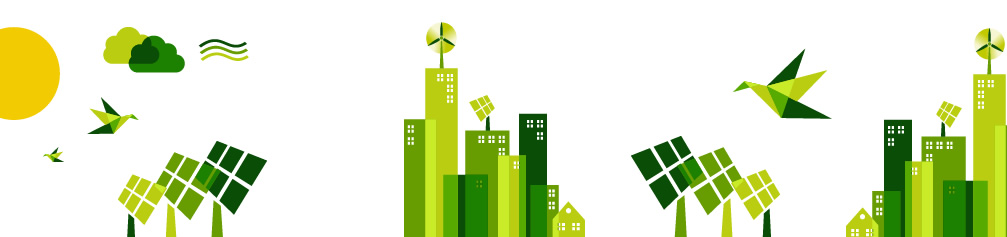 Kinetic Energy
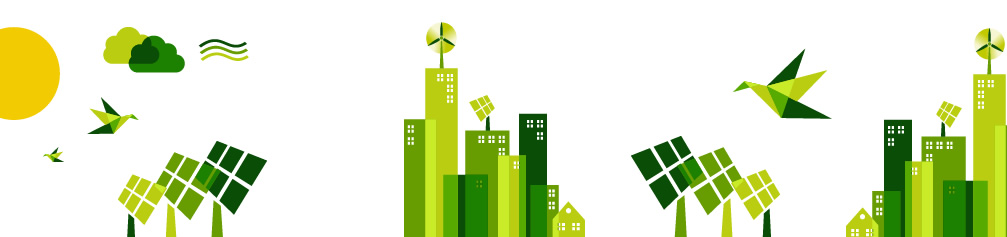 Energy that a system possesses as a result of being in motion, relative to some point of reference, is called kinetic energy (KE). 
Energy associated with mass and velocity!
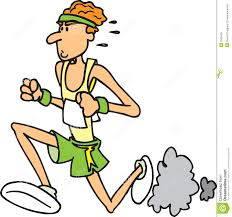 Wind Turbines
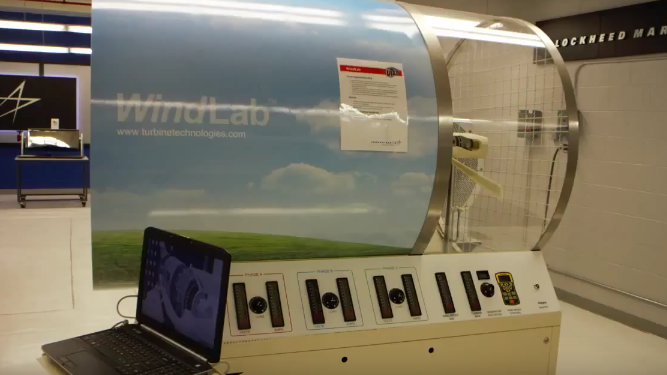 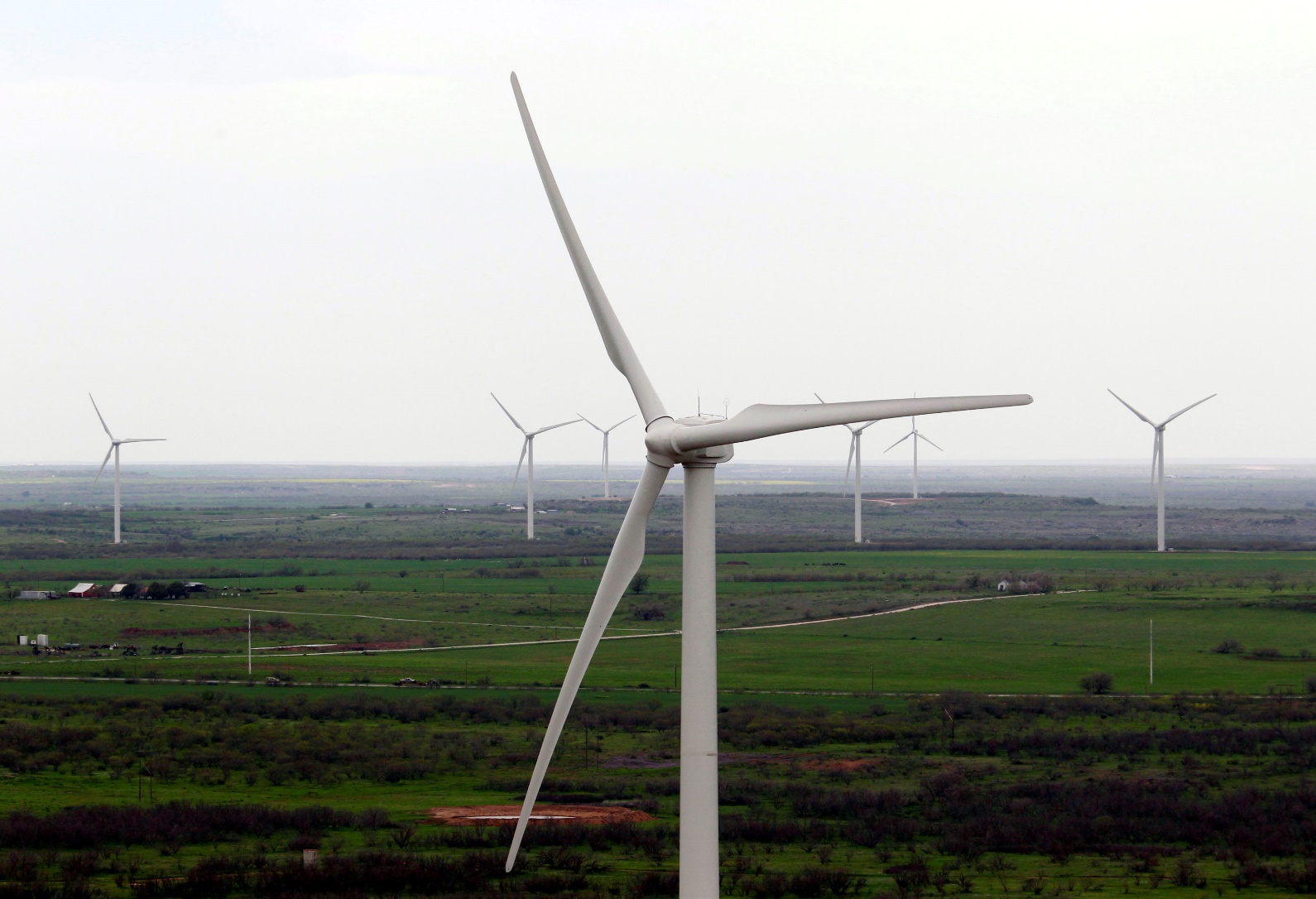 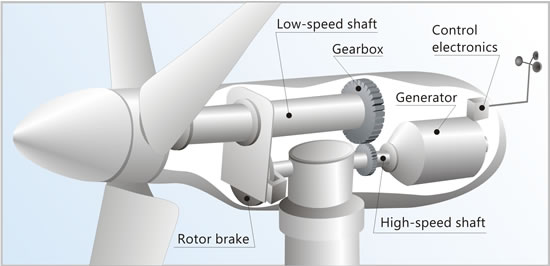 Remember…
Mass = Kilograms (kg)
Volume = Meters Cubed (m^3)
Distance = Meters (m)
Velocity = Meters per Second (m/s)
Accelerations = Meters per Second Squared (m/s^2)
Energy = Joules (kJ)
Power = Watts (W)
Group Roles
We will now be splitting up into groups of 5 
Assign a role for each student:
	1. Voltmeter: Will be in charge of using the voltmeter to read voltage and 	current
	2. Assistant: Will be helping with the voltage and current readings
	3. Writer: Will be writing the voltage and current readings on worksheet 
	4. Accountant: Will be in charge of verifying group calculations
	5. Speaker: Will be the representative of the group
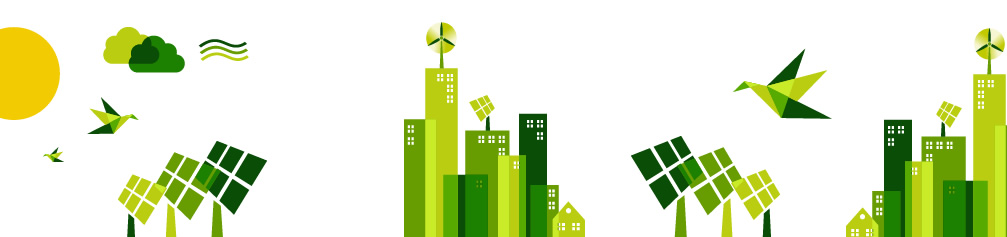 Wind Energy Example Problem
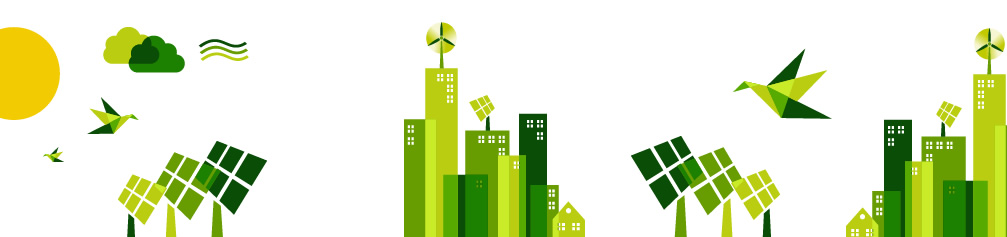 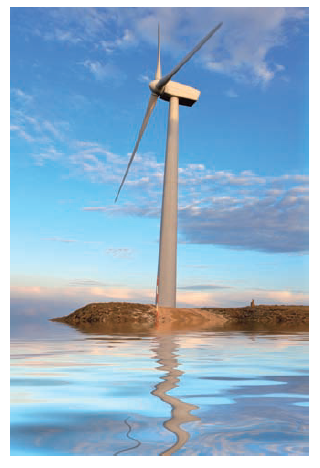 Winds blow at a speed of 16 m/s on a wind turbine.  

What’s the amount of power that could come out of the turbine? 

We’ll say that 2170 kg/s of air passes through the big turbine.
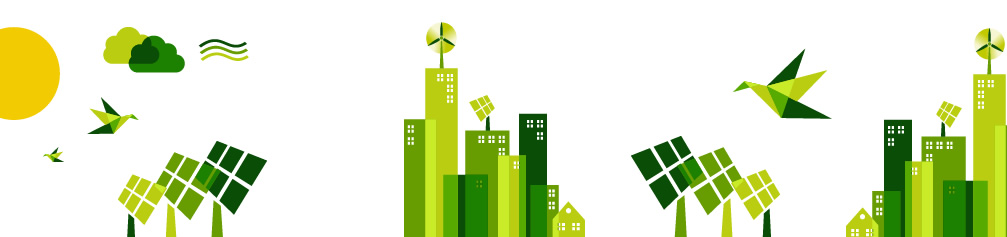 Solution
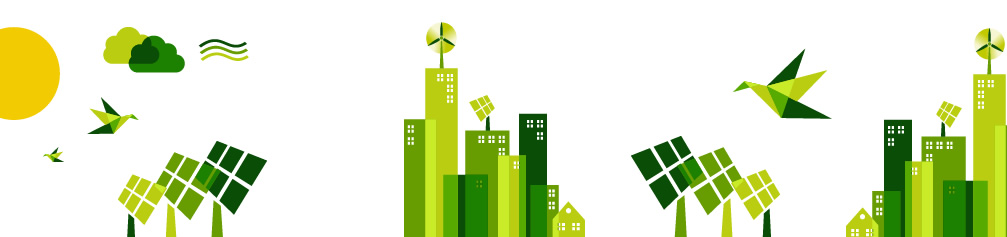 The mass flow of air in the system is:

The wind speed is: 

Our Kinetic Energy formula is:
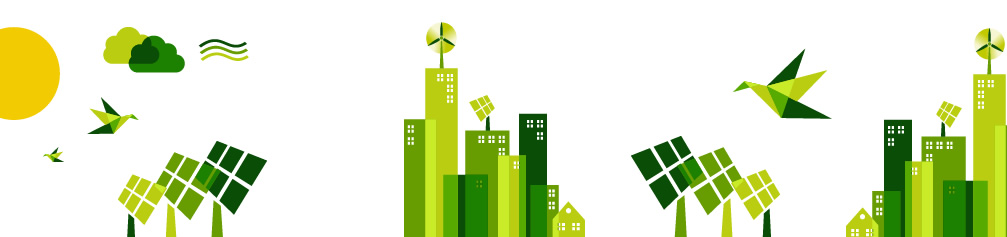 Solution
Real Wind Turbines convert about one-third of this potential to electric power
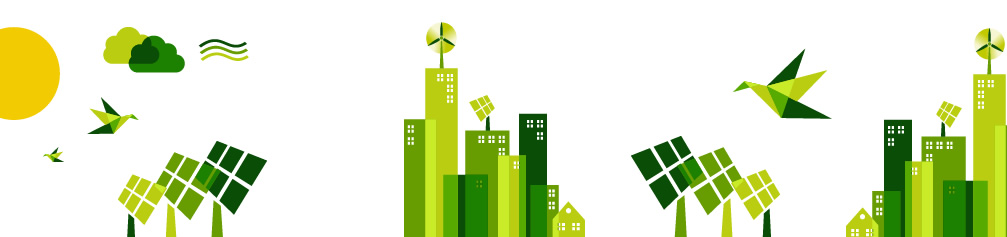 The mass flow of air in the system is:

The wind speed is: 

Our Kinetic Energy formula is:
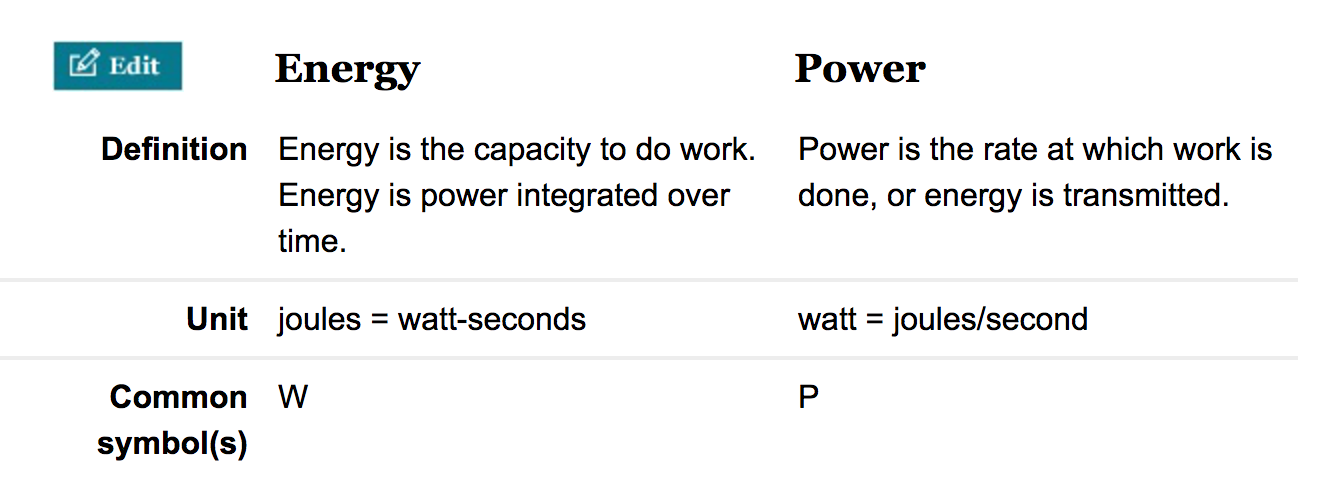 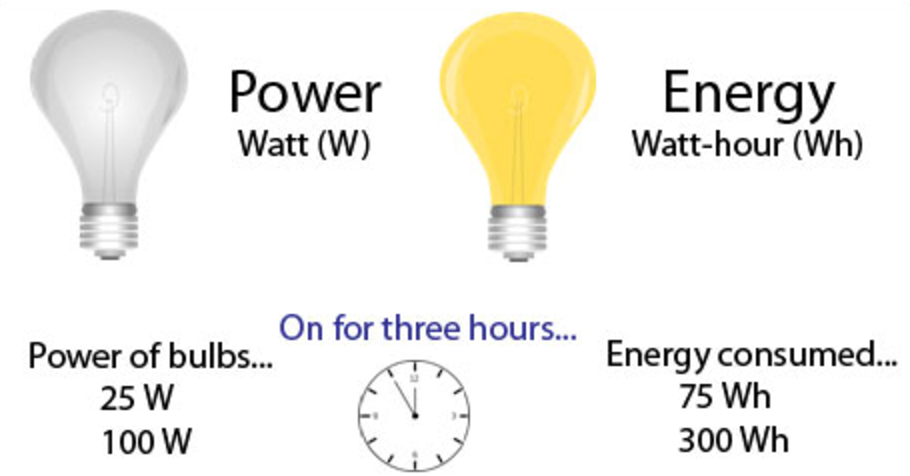 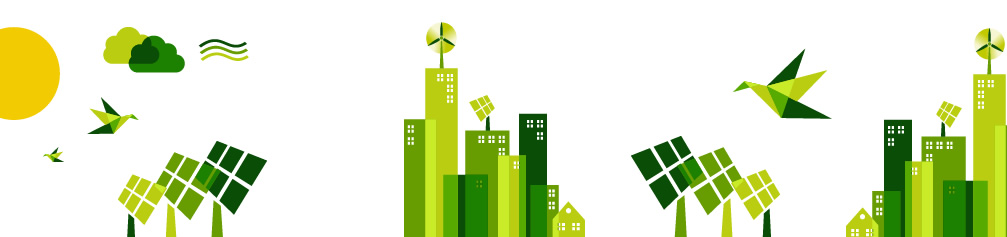 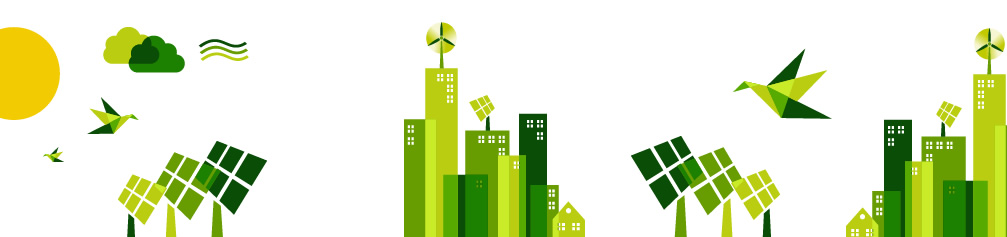 Wind Turbine Exercise
Please use your formula sheet and your instruction sheet to complete this module 

20 Minutes
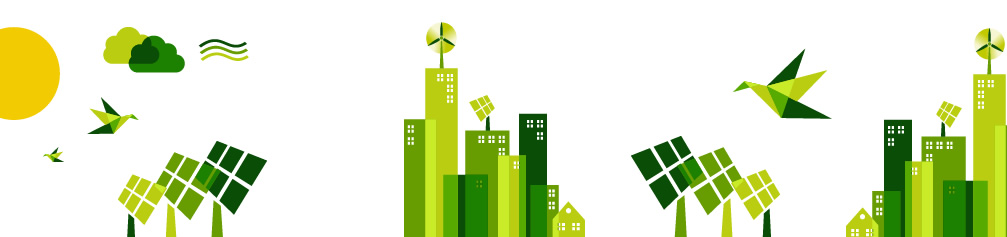 Let’s talk more about Turbines
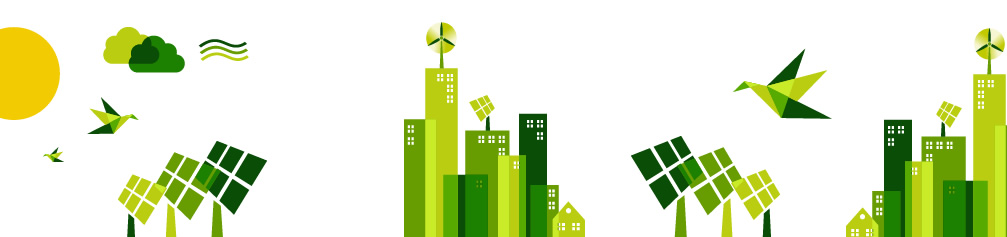 So we just finished talking about Wind Turbines
But what is a turbine?
Let’s just say that a turbine is a device that converts kinetic energy to mechanical motion (which eventually makes electricity)
As the fluid passes through the turbine, work is done against the blades, which are attached to the shaft.
 As a result, the shaft rotates, and the turbine produces work and eventually electricity
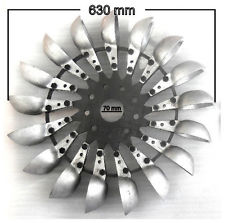 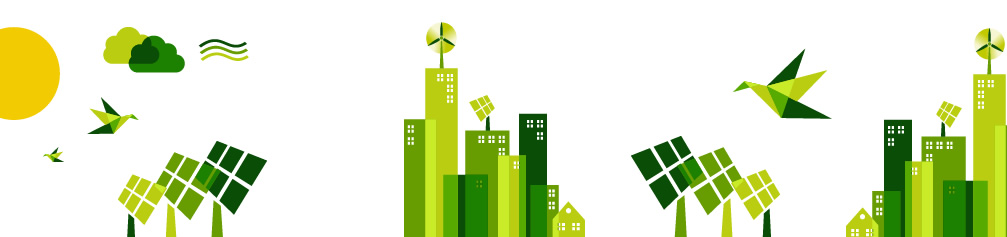 What is Hydro Power?
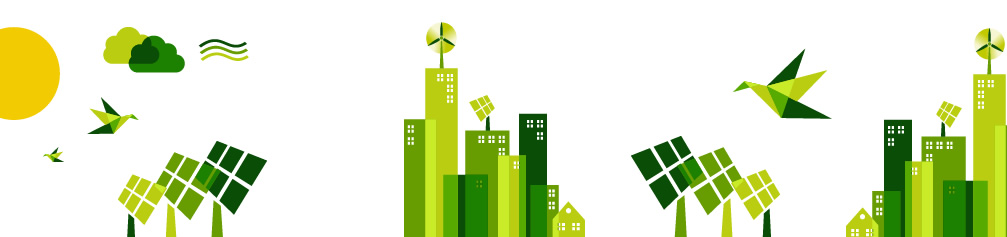 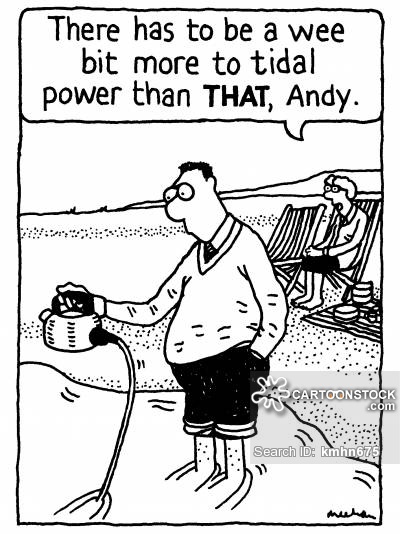 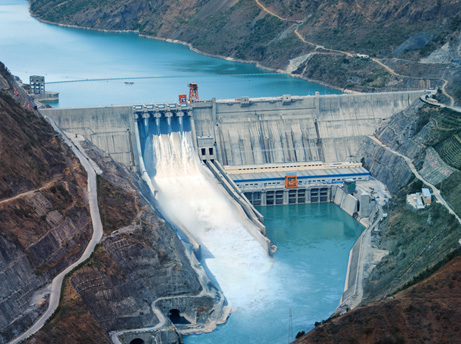 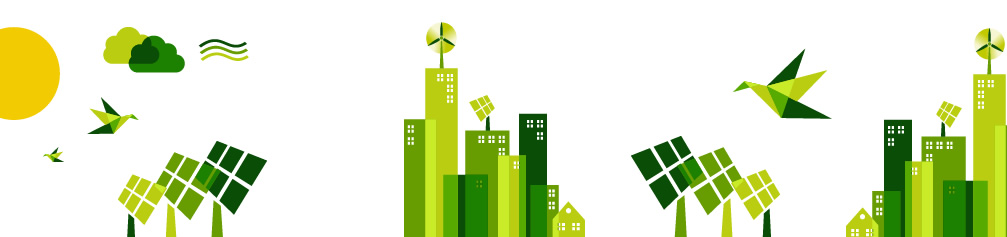 How does it work?
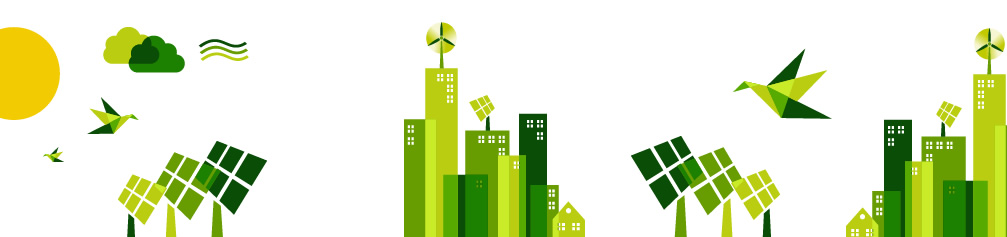 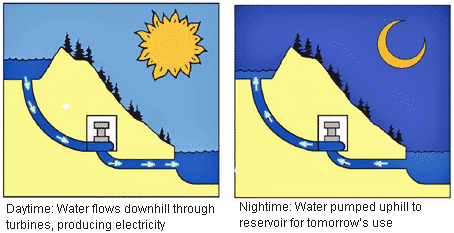 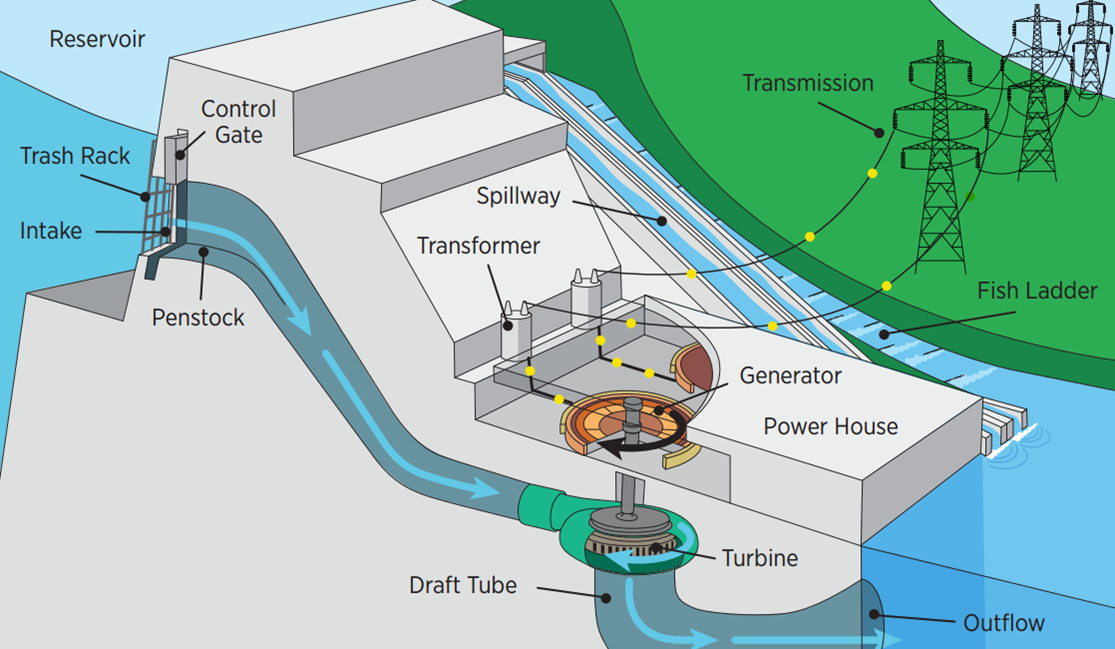 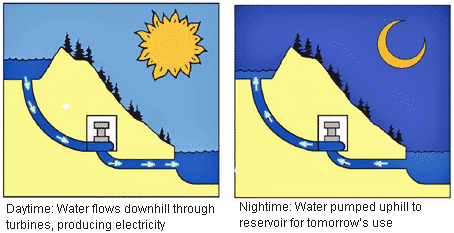 https://www.youtube.com/watch?v=q8HmRLCgDAI
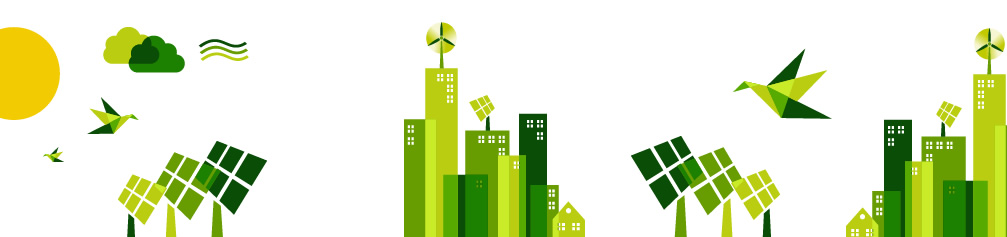 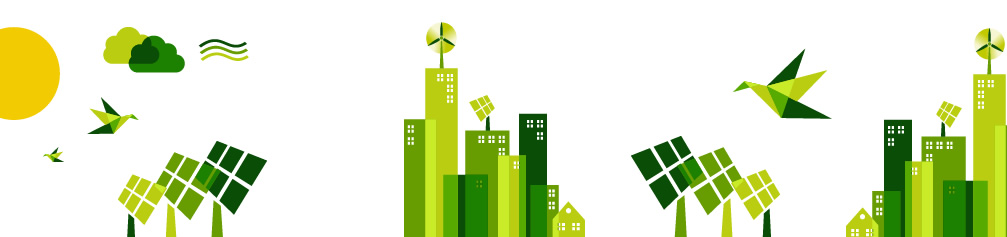 Water Turbine Exercise
Please use your formula sheet and your instruction sheet to complete this module 

10 Minutes
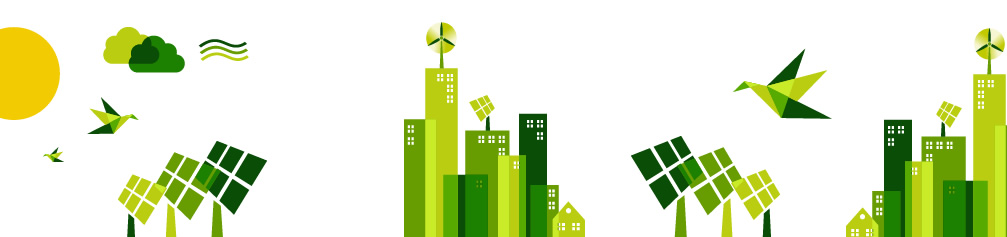 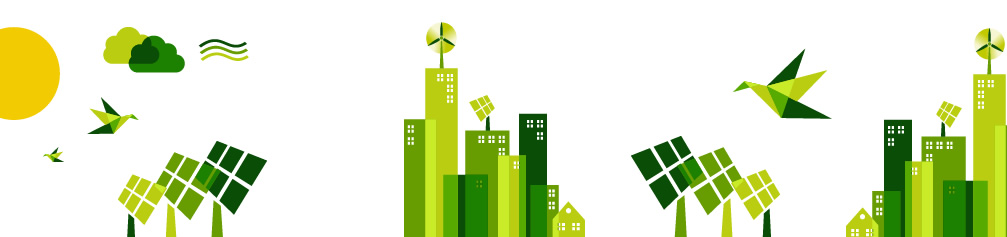 Exercise
Use the Voltmeter to find the power generated by the system (Voltage x Current)

What’s the Kinetic Energy into the system?
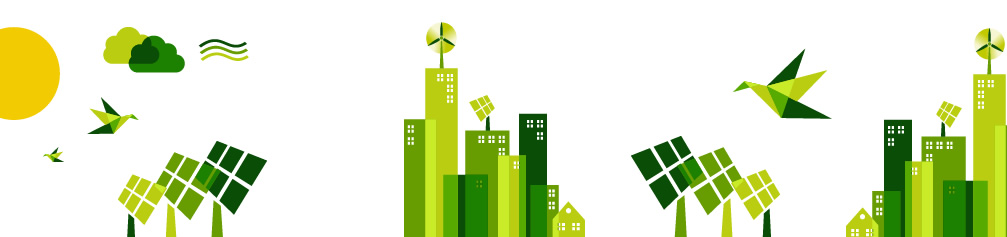 Let’s talk about…..Efficiency
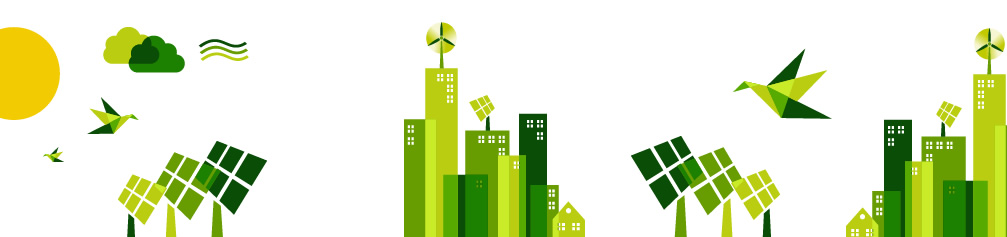 We calculated the Kinetic Energy for the Wind and Water Turbines
What did you notice?
Was KE always smaller than the total power out of the systems?
Why?
Energy Losses
 Nothing can be 100% efficient 
So we will use a fraction to characterize how well something works. The closer to 1 the better it works
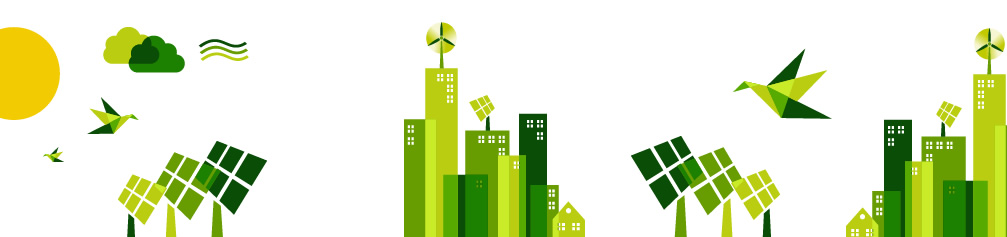 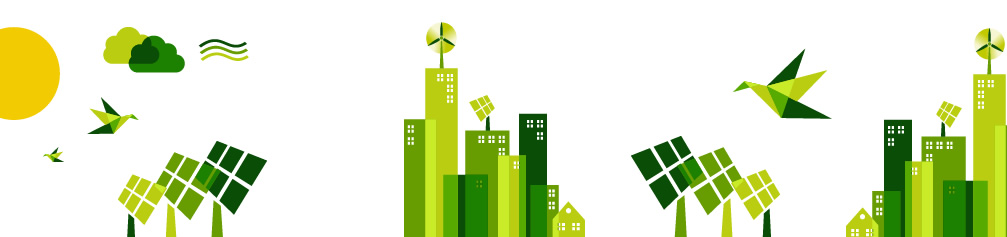 Example Problem
A wind turbine produces 100W of power and the Kinetic Energy from the wind into the wind turbine is 300W.

Find the Efficiency of the Wind Turbine
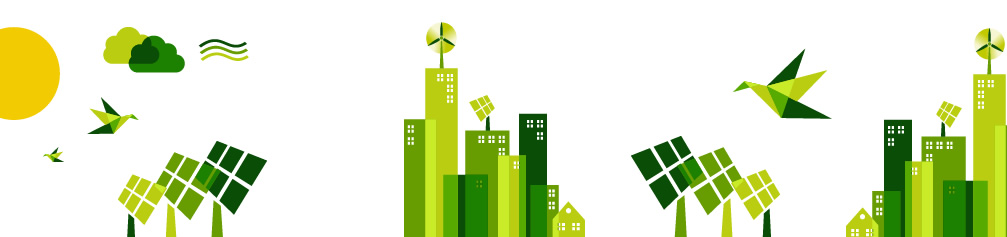 Let’s talk about some of the more common (and visible forms) of energy
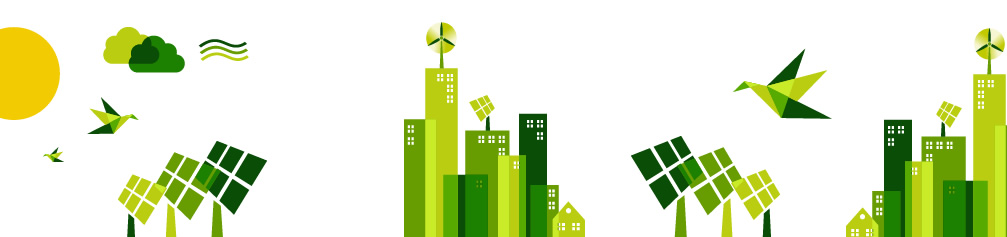 Kinetic Energy
Where have you seen this?
Wind Turbines
Nozzles and Diffusers
Potential Energy
Where have you seen this?
Pumps
Hydroelectric Plants
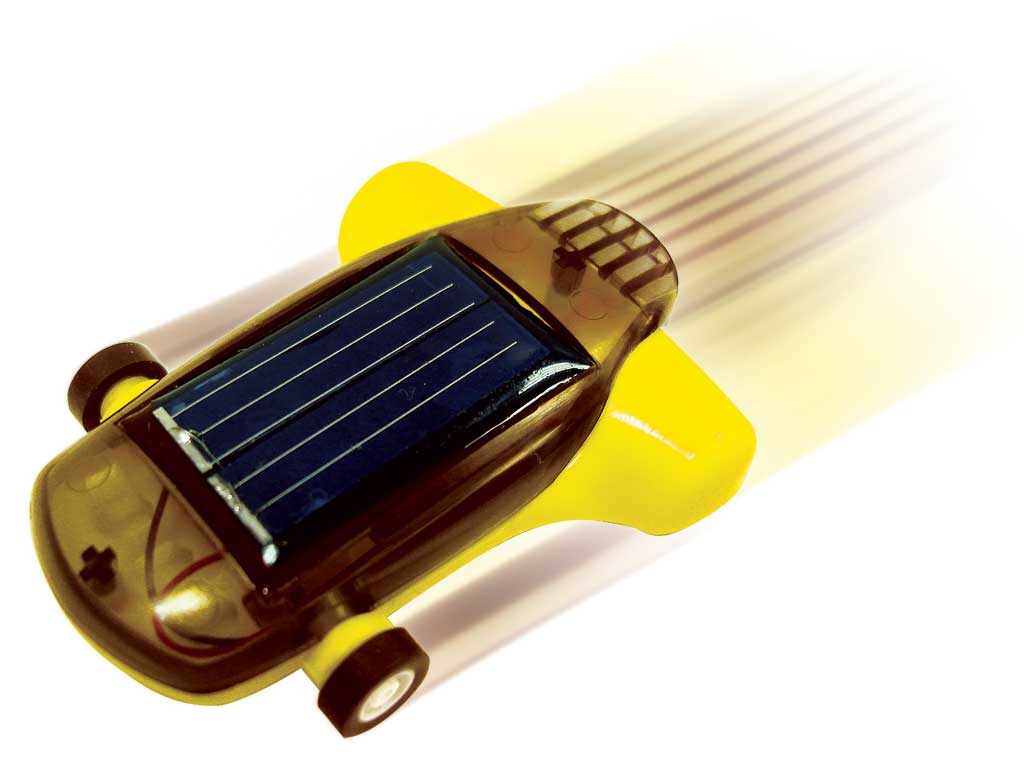 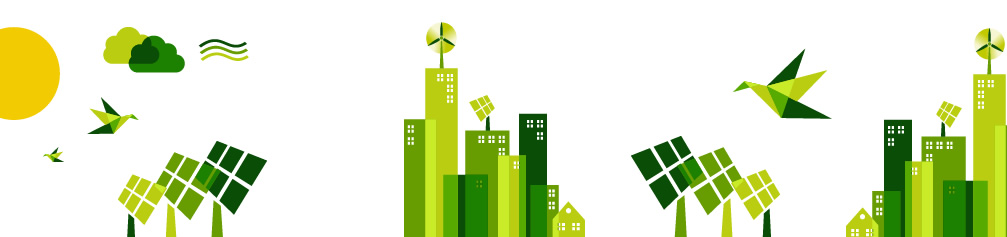 Potential Energy
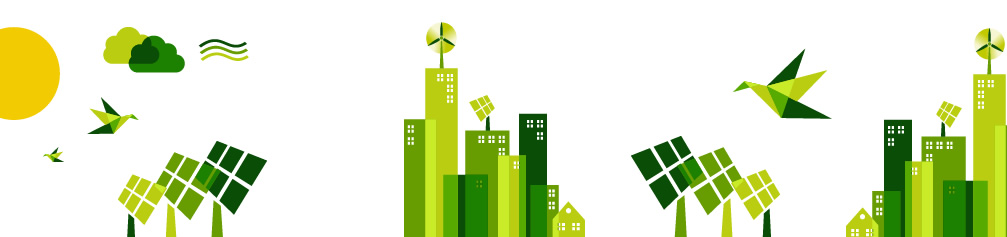 This is the energy that a system has because of elevation, let’s look at the example below:
The water on one side of the hill is higher than on the other. That means the water on the left has Potential Energy that could be used. 
Someone put a Turbine in between the two sides to capture some of that energy
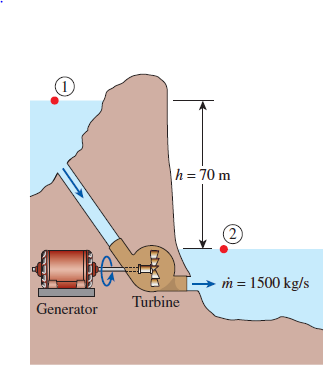 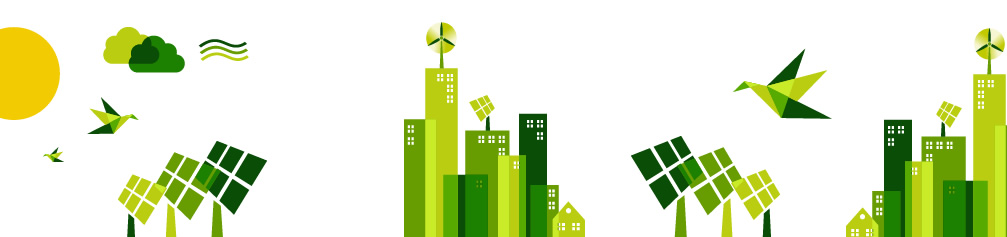 Example Problem
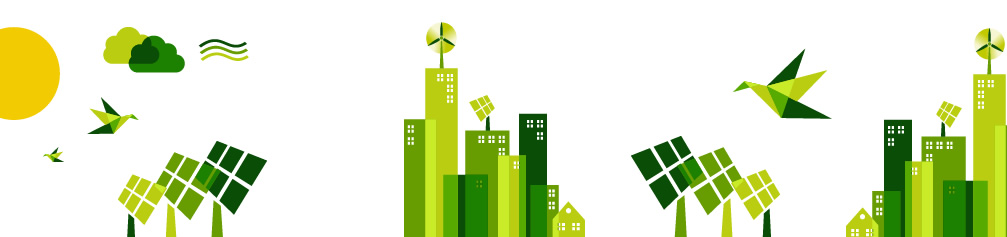 How much Potential Energy does the water have if:
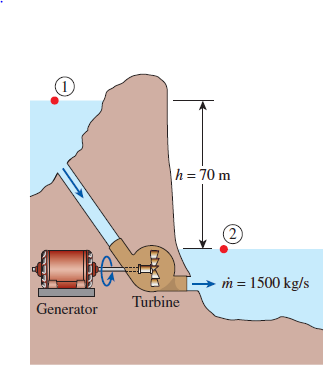 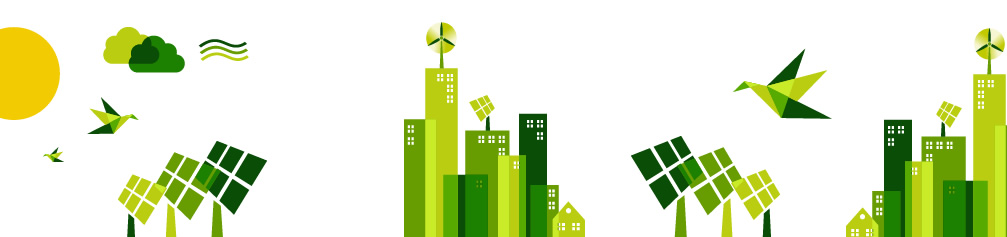 Example Problem
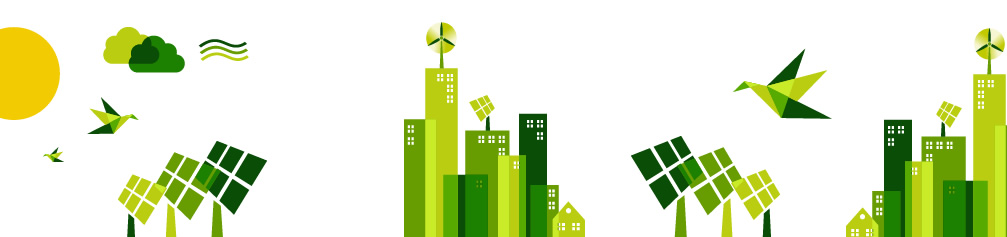 What is the efficiency of the Turbine if it produces 750,000 W of electricity?
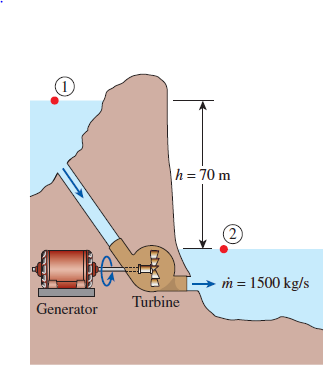 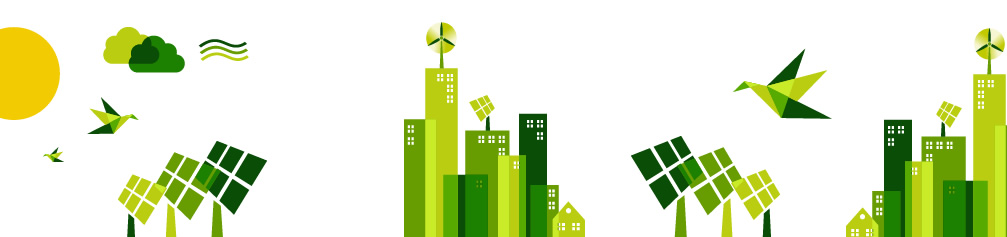 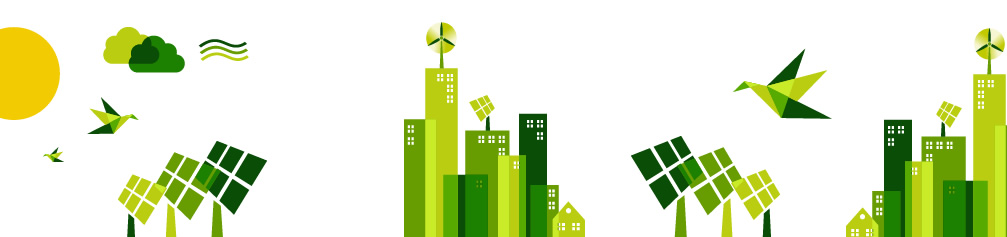 Hydro Wheel Exercise
Please use your formula sheet and your instruction sheet to complete this module 

20 Minutes
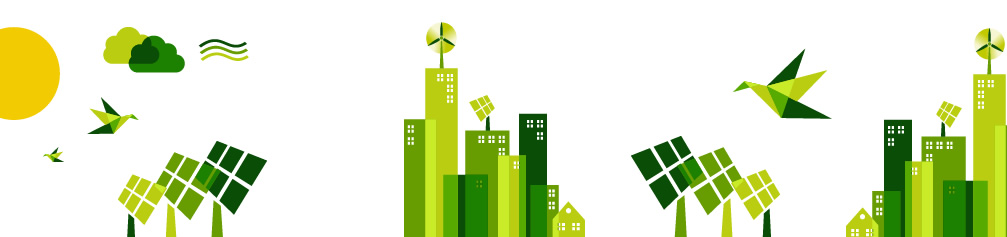 Hydrowheel
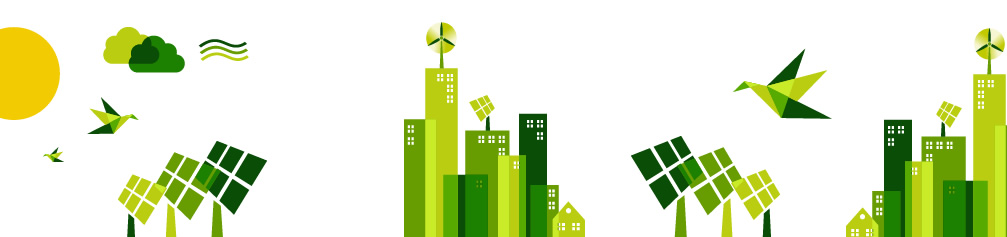 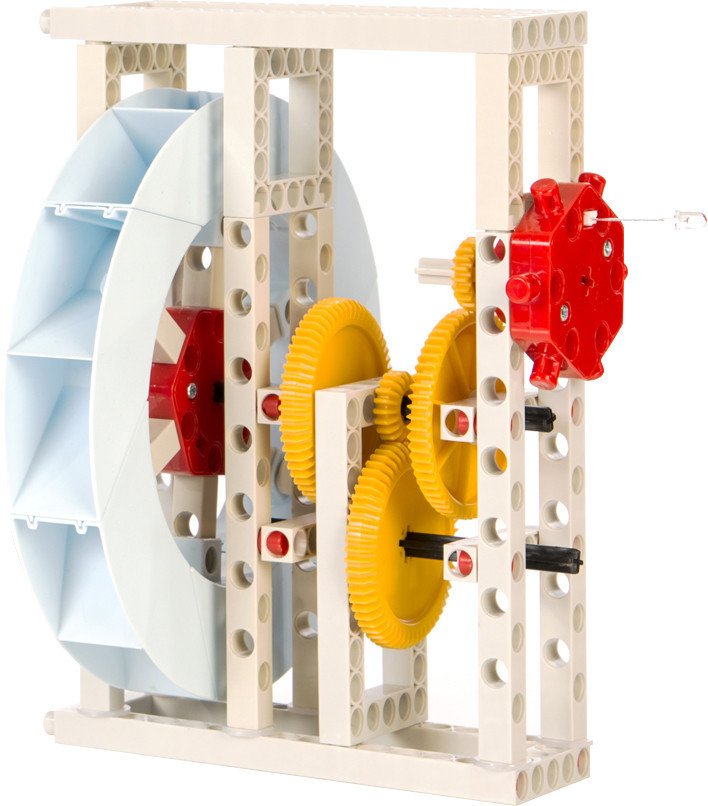 Calculate the potential energy

Measure to power output from the wheel

Find the efficiency
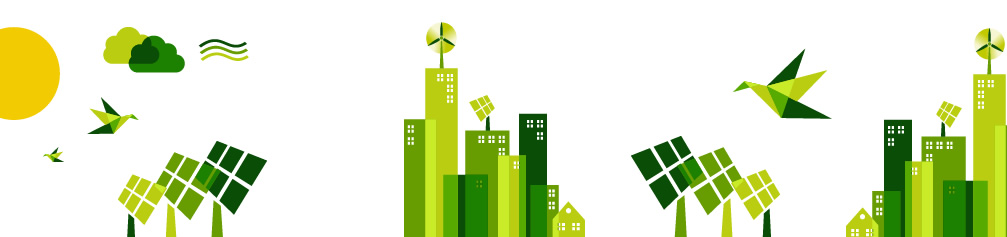 Conservation of Energy
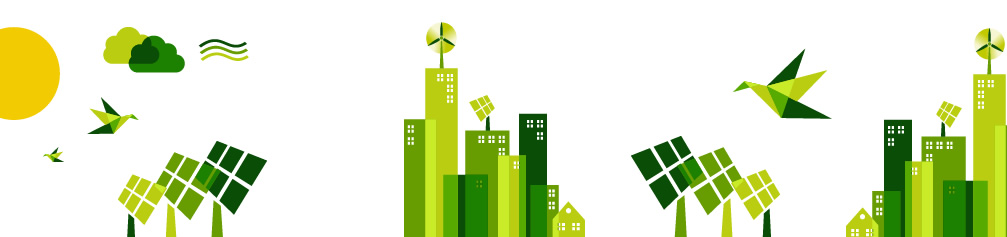 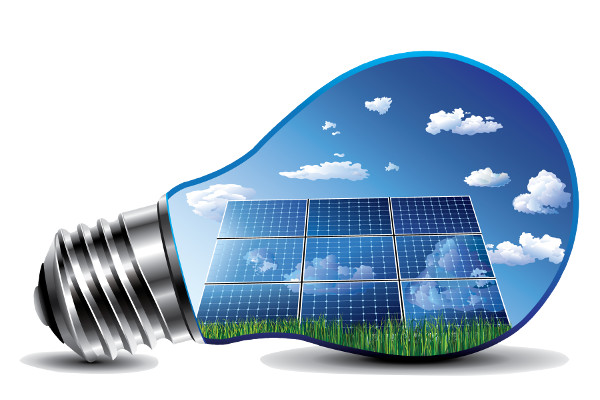 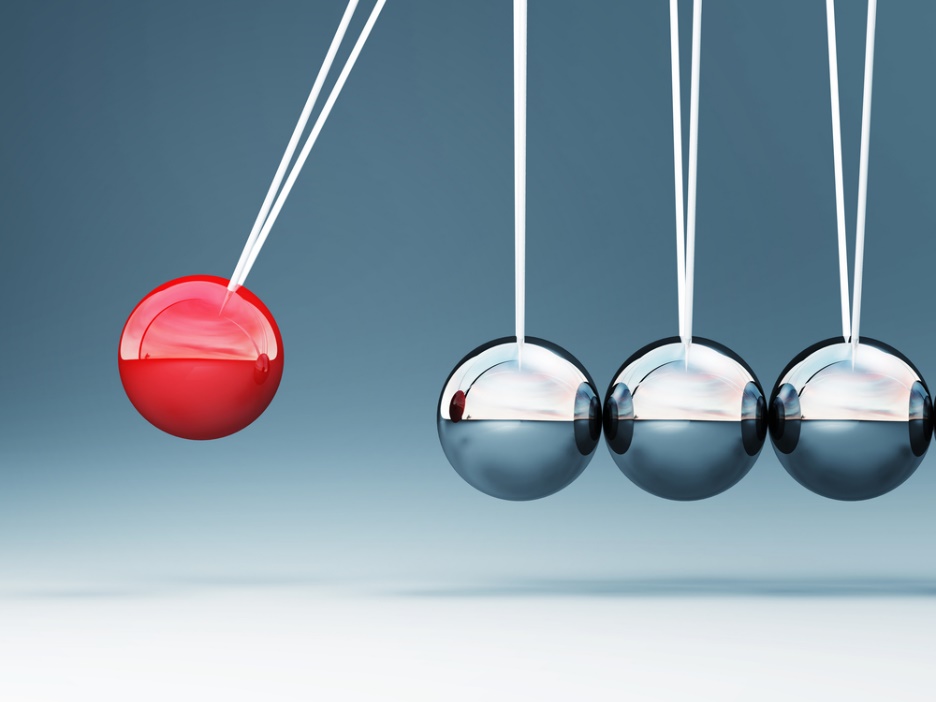 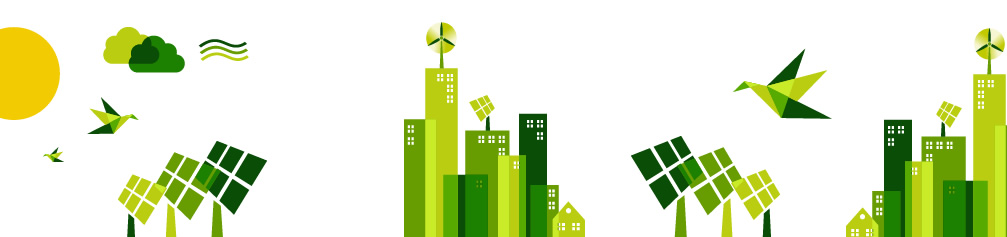 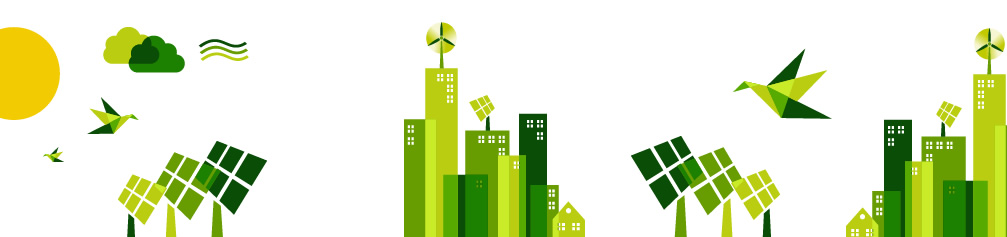 Energy is always conserved
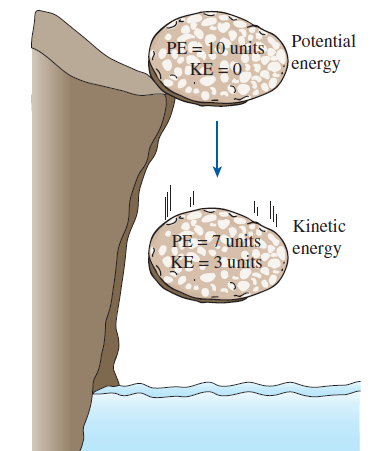 Energy can only change from one form to another
In the examples below PE is changed to KE
In some other examples PE and KE are converted to electricity and losses
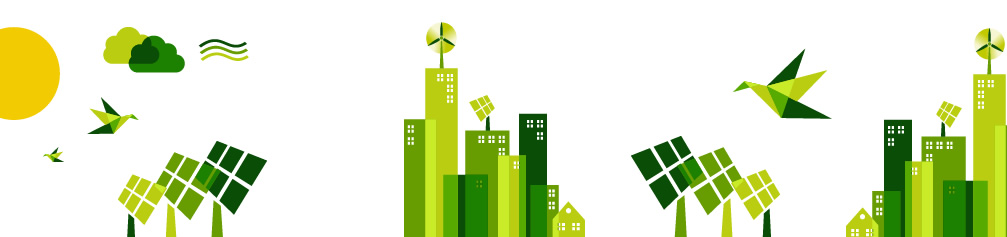 Conservation of Energy with Solar Power
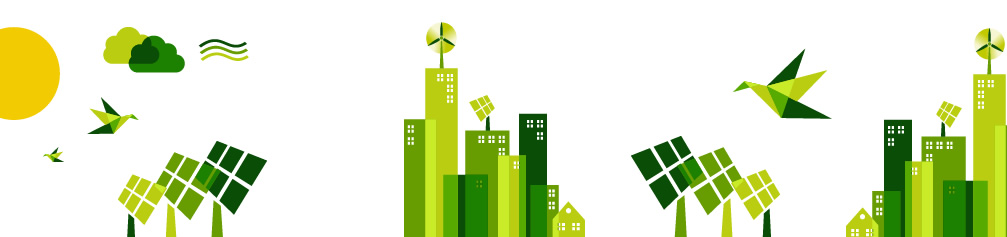 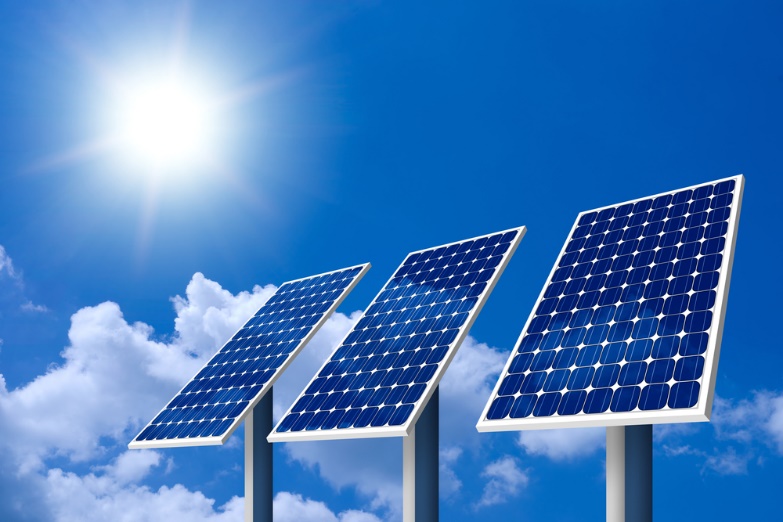 This can also be seen with Solar Powered systems
You get energy from the sun and convert it to electricity

In El Paso the sun produces 1350 W/m2 of power

If you have a solar collector that is 1 x 1 m2 then the power the collector receives is 1350 W
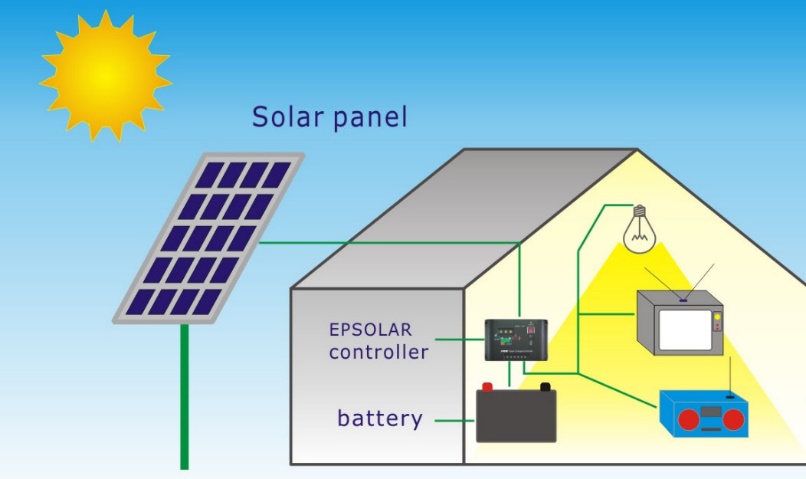 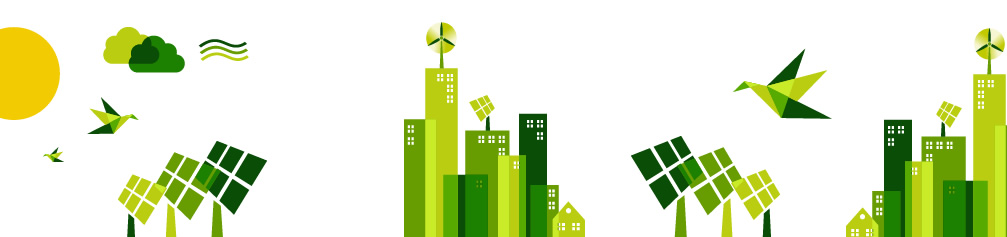 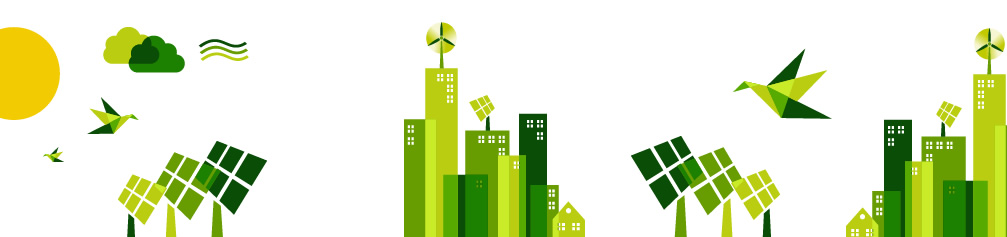 Fuel Cell Car Exercise andSolar Boat Exercise
Please use your formula sheet and your instruction sheet to complete this module

20 Minutes each
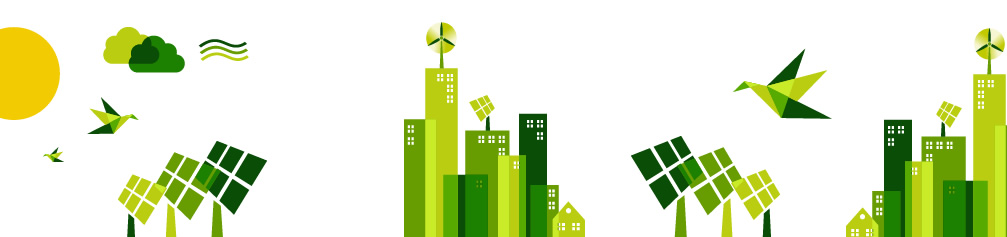 Fuel Cell Car Exercise Activity
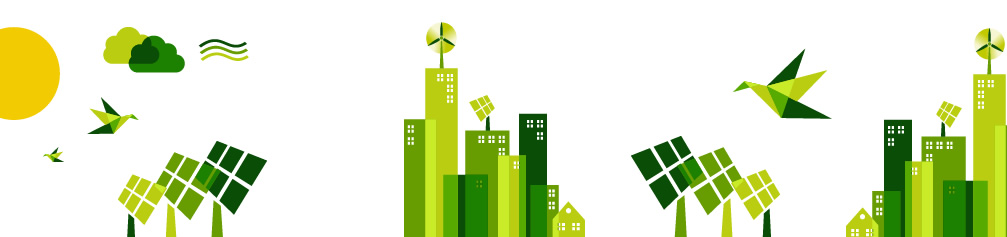 Find the amount of energy captured by the solar panel

If the solar panel has an efficiency of 0.30 what is the power delivered to the fuel cell?

Draw a diagram of how the car converts solar energy to movement